Approximation Algorithms by bounding the OPT
Instructor
Neelima Gupta
ngupta@cs.du.ac.in
Approximation Algorithms
Approximate algorithms give approximate solution to NP-Complete problems which is close to optimum solution.
                       Maximization problems
E.g. Clique
Optimum clique > Approx. clique >= ½ *( Optimum clique)
Minimization problems
E.g. Vertex Cover
Minimum vc <  Approx. vc < = 2*(Minimum vc)
Factor-2 algorithm
Find a maximal matching in the graph and output the matched vertices. 
Let S be this set of vertices.
Claim 1: S forms a vertex cover.
Proof: Suppose not. Then there exists an edge 
    e =  (u,v) such that neither u nor v is in S. This implies that the matching could have been extended by this edge e and hence was not maximal --- a contradiction.
Claim 2: |S| <= 2 OPT
Proof: We’ll prove this by giving some lower bound say LB for OPT and showing that |S| <= 2 LB – Standard Technique
Lower bounding the OPT
Claim: OPT >= size of any (maximal) matching
Proof: Let M be a (maximal) matching. For every e = (u,v ) in M, any vertex cover must pick at least one of u and v. Hence size of any vertex cover >= |M|. Hence, in particular, OPT > = |M|

Clearly |S| = 2* |maximal matching| 
Hence Claim2 follows.
Can the approximation guarantee be improved?
Following Qs need to be addresses
Can the approximation guarantee be improved by a better analysis?
Can an approximation algorithm with a better guarantee be designed using the lower bounding scheme of maximal matching?
Is there some other lower bounding technique that can give an improved guarantee for vertex cover?
Tight Example
What is the meaning of Q1? 
Can we get a solution S using the above algorithm such that |S| < 2* OPT (for every instance of the problem)? Say |S| = 3/2 * OPT? 

Answer to the Q is No. Here is an example of an instance on which the above algorithm will always give a solution whose cost = 2*OPT.

Complete Bipartite Graph: Kn,n  : OPT = n, |S| = 2n.
Q2
i.e. Can we design an algorithm that gives a vertex cover solution S such that |S| < 2* |maximal matching| (for every instance of the problem)? Say |S| <= 3/2* |maximal matching|?
Ans: No. Here is an example of an instance where the size of any vertex cover is at least 2 * |maximal matching|.
Example: Kn : Complete graph of size n, n odd.
|Size of maximal matching| is (n-1)/2 and OPT = n-1. Thus the size of any vertex cover >= OPT 
					= n – 1
			  	        =  2 * |maximal matching|.
Q3
Still an Open Problem!!!
Metric Travelling Salesman Problem
Problem Statement
Given   A complete graph G with non-negative edge costs that satisfy triangle inequality

To Find  A minimum cost cycle visiting every vertex exactly once.
Metric TSP - factor 2 approx. algorithm
Find an Minimum Spanning Tree (MST) T of G.
Double every edge of the MST to obtain an Eulerian graph.
Find a Eulerian tour, T’, on G.
Output the tour that visits vertices of G in the order of their first appearance in T’. Call this tour C. (Short Cutting)
Example
Given a Complete Graph
3
3
V8
V2
V1
3
5
1
7
3
2
V4
V7
V3
2
V10
2
1
6
5
V5
2
V9
V6
4
Edges shown dotted do not carry weight and are assumed to be shortest path between the pair of vertices( due to triangular inequality).
Step1: Compute Minimum 
Spanning Tree
3
3
V1
V2
V8
3
1
5
7
3
2
V7
V4
V3
2
V10
6
2
5
V5
1
V6
V9
2
4
Step 2: Double each edge of MST
3
3
V2
3
V8
V1
1
3
1
3
2
V7
2
V4
V3
3
2
2
2
V10
2
V5
1
V9
2
V6
1
2
Step 3: Computing Eulerian Cycle
            A cycle is one in which each edge visited exactly once
3
3
V2
V8
V1
3
1
3
1
3
3
2
V7
2
V4
V3
2
2
2
2
1
V10
V5
1
2
V6
V9
2
v1  v2   v3  v4 v5  v6  v5  v4  v3 v7 v9 v10 v9 v7v8v7v3v2v1
Step 4: Computing solution for TSP
3
3
V8
V1
V2
3
1
3
1
3
3
2
V4
V7
V3
2
2
2
V10
2
2
1
V5
2
V6
V9
1
2
v1  v2   v3  v4 v5  v6  v5  v4  v3 v7 v9 v10 v9


                                                                         v7v8v7v3v2v1
Approximate solution for TSP
3
V8
V1
V2
1
3
V3
V7
V4
2
V10
2
V5
1
2
V6
V9
v1  v2   v3  v4 v5  v6 v7 v9 v10 v8v1
Metric TSP - factor 2 approx. algorithm
We now show that the proposed algorithm is indeed a factor 2 approximation algorithm for metric TSP
Observe that:
Removing any edge from an optimal solution to TSP would give a spanning tree of the graph.
So the cost of an MST in the graph can be used as lower bound for obtaining factor 2 for this algorithm
Metric TSP - factor 2 approx. algorithm
Therefore, cost(T) <= OPT
T’ contains each edge of T twice, so cost(T’) = 2*cost(T)
Also, cost(C) <= cost(T’) because of triangle inequality
Hence cost(C) <= 2*OPT
FACTOR 3/2 APPROXIMATION ALGORITHM FOR TSP
Metric TSP – improving the factor to 3/2
Observations:
Consider why did we have to double the MST – to obtain an Euler tour.
Can we have an Euler tour with lower cost?
                            YES !
   A graph has an Euler tour if and only if all its vertices have even degrees. We therefore need to be bothered about the vertices of odd degree only.
Metric TSP - improving the factor to 3/2
Let V’ be the set of vertices of odd degree
Cardinality of V’ must be even. WHY?
   Because the sum of degrees of all vertices in MST has to be even.
Add to the MST, a minimum cost perfect matching on V’ so that every vertex has an even degree.
We also know that a polynomial time algorithm exists for finding the minimum cost perfect matching.
Metric TSP - factor 3/2 approx. algorithm
Step 1: Find an MST, T, of G.
Step 2: Compute a minimum cost perfect matching, M, on the odd degree vertices of T. Add M to T and obtain an Eulerian graph.
Step 3: Find an Euler tour, T’, of this graph.
Step 4: Output the tour that visits vertices of G in order of their first appearance in T’. Call this tour C.
Step1: Compute Minimum Spanning Tree
3
3
V1
V2
V8
3
1
5
7
3
2
V7
V4
V3
2
V10
6
2
5
V5
1
V6
V9
2
4
Step2: Compute Minimum Cost Perfect Matching
3
V1
V2
V8
3
1
3
2
V7
V4
V3
2
V10
2
V5
1
V6
V9
2
V1, V3, V6, V7, V8, V10 are odd degree vertices
Step 3: Computing Eulerian Cycle
            A cycle is one in which each edge visited exactly once
V1
V2
V8
V7
V4
V3
V10
V5
V6
V9
Eulerian Cycle :
V1  V2  V3  V4 V5  V6  V3  V7  V9  V10  V7  V8  V1
Step 4: Computing solution for TSP
V1
V2
V8
V7
V4
V3
V10
V5
V6
V9
Solution for TSP :
V1  V2  V3  V4 V5  V6   V7  V9  V10  V8  V1
Approximate solution for TSP
V1
V2
V8
V7
V4
V3
V10
V5
V6
V9
Solution for TSP :
V1  V2  V3  V4 V5  V6   V7  V9  V10  V8  V1
Metric TSP - factor 3/2 approx. algorithm
In order to show that the proposed algorithm is a factor 3/2 approximation algorithm for metric TSP, we first need to understand the following:
Given a subset V’ of V with even number of 
elements, and a minimum cost perfect matching M 
on V’, cost(M) <= OPT/2

Let us try to prove the above result !
Metric TSP - factor 3/2 approx. algorithm
Consider an optimal TSP tour of G, say t.
Let t’ be the tour on V’ obtained by shortcutting t.
Clearly, cost(t’)<=cost(t) because of triangle inequality.
Now t’ is the union of two perfect matchings on V’ each consisting of alternate edges of t. Therefore, the cheaper of these matchings has cost <= cost(t’)/2<=OPT/2.
Hence the optimal matching also has cost at most OPT/2.
Metric TSP - factor 3/2 approx. algorithm
In view of this result, let us now see if the proposed algorithm ensures an approximation guarantee of 3/2 for metric TSP Problem

Cost of the Euler tour,

Using triangle inequality, cost(C)<=cost(T’).
Hence Proved!
Acknowledgements
Swati Singhal
Varun Mendiratta
Sumedha Upadhyaya
Prachi Nagpal
Any Questions….
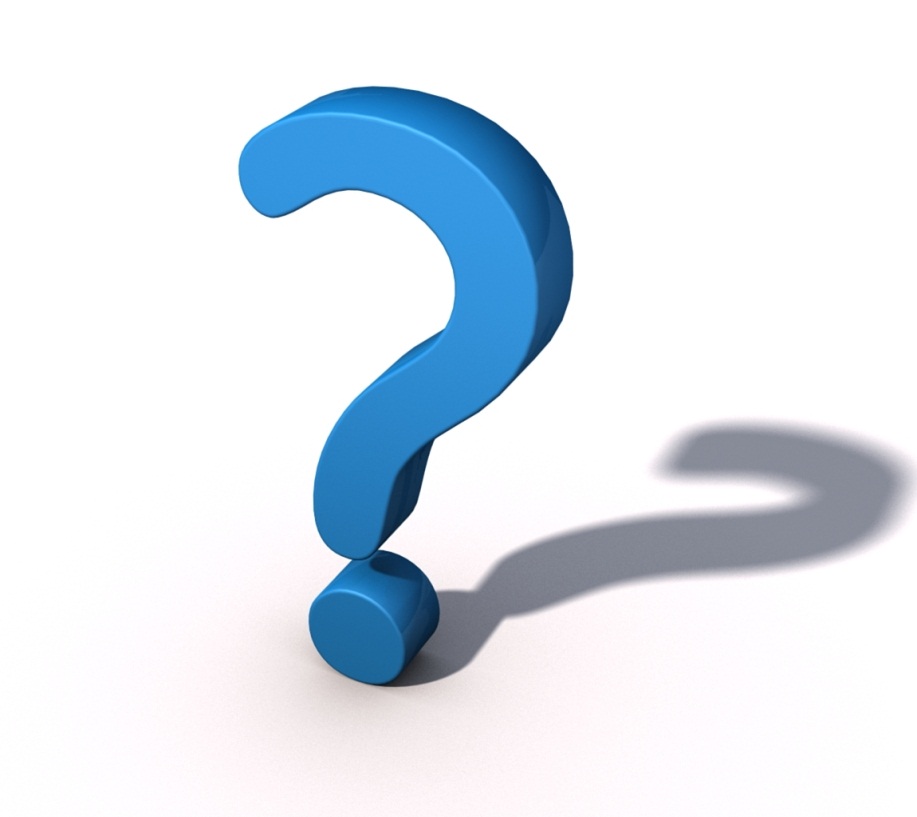 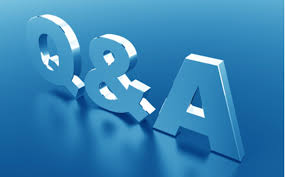 Thank You!